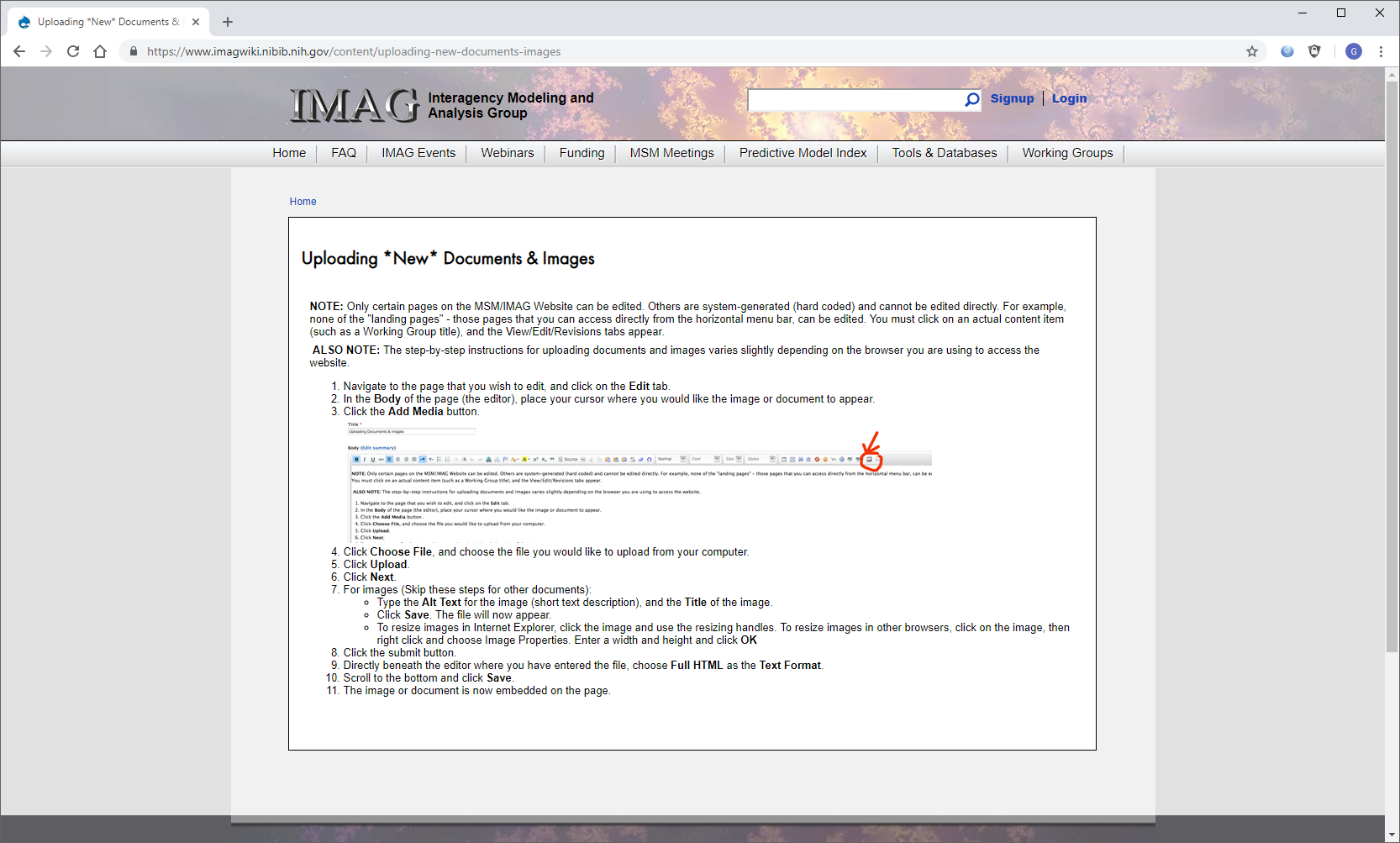 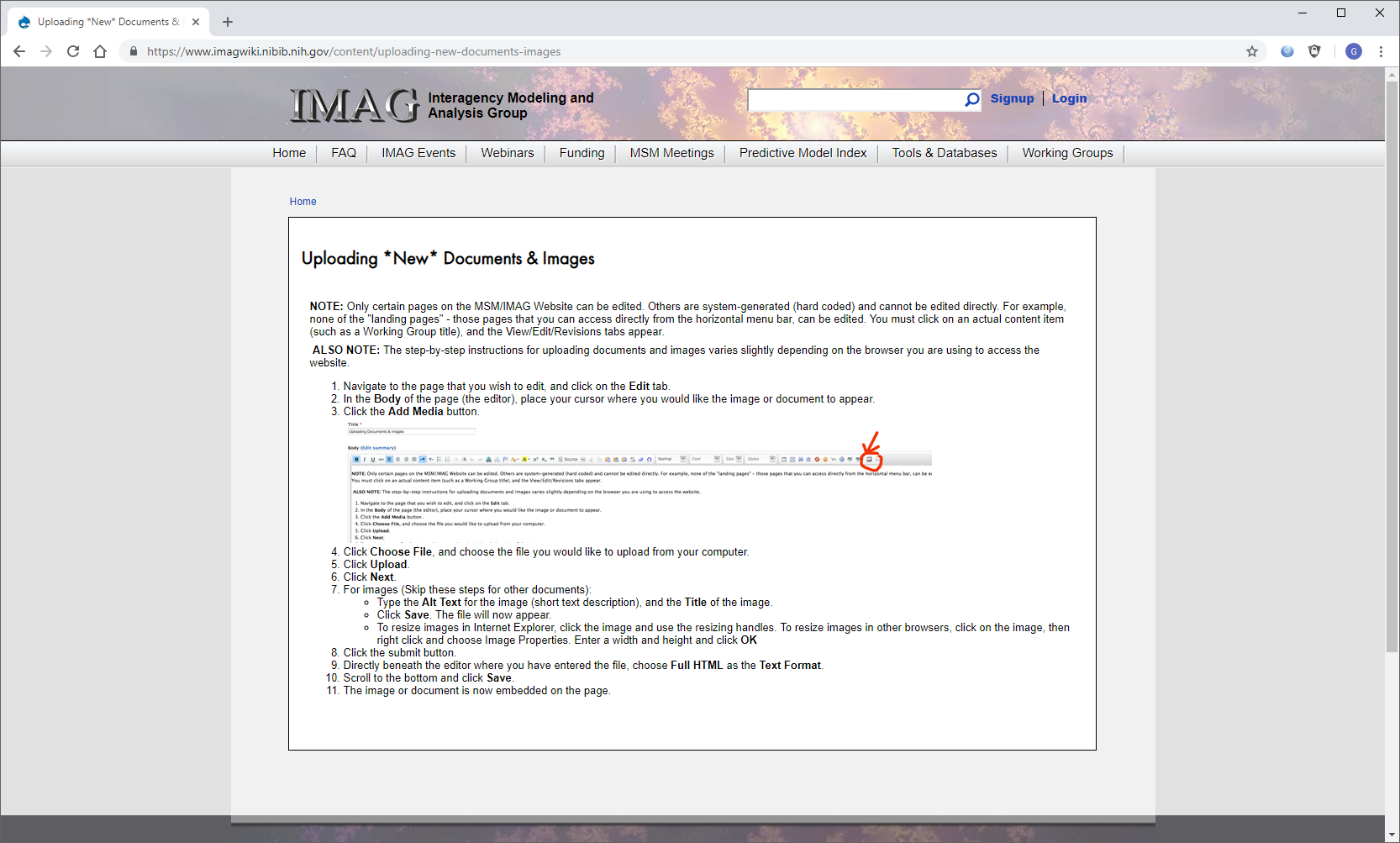 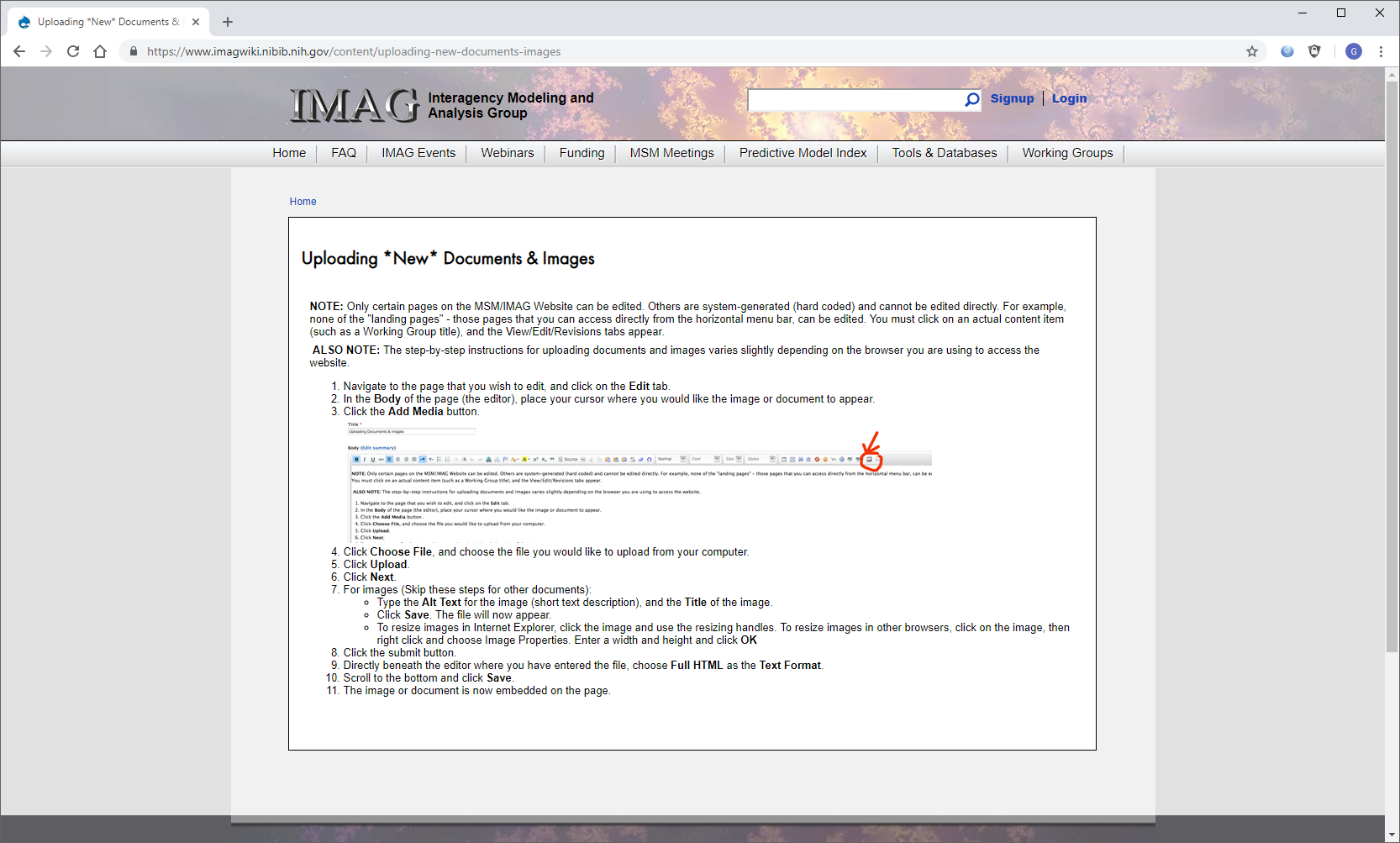 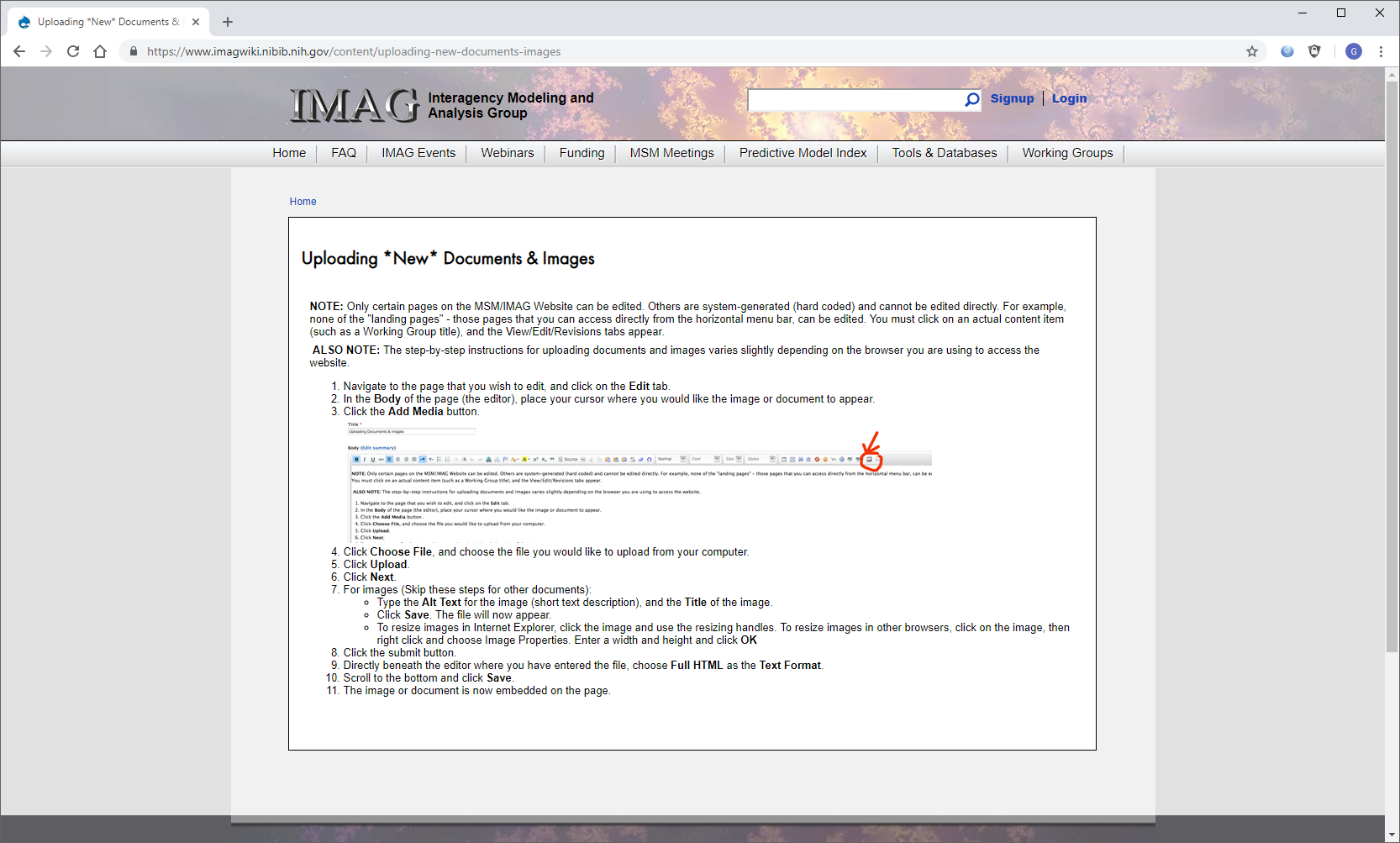 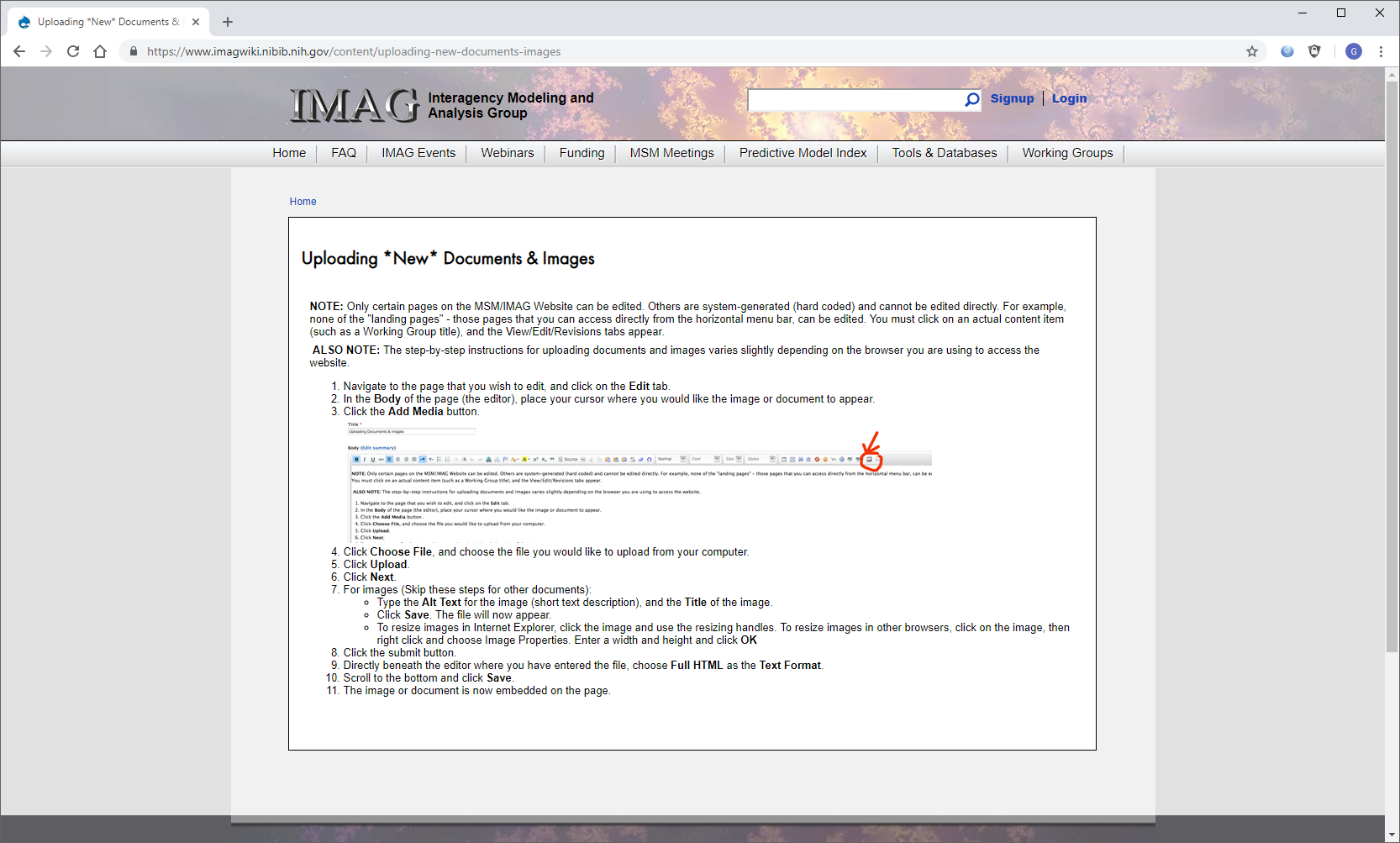 {Insert title – headline}
The model {describe purpose of model or method, describe construct, insert graphical depiction, video of simulation if applicable}



What is new inside? {describe new math, new algorithm}




How will this change current practice?  {Why is this important?}




End Users {Who are the stakeholders? What expertise should they have? How will they use it (e.g.: data & platform needed)?}
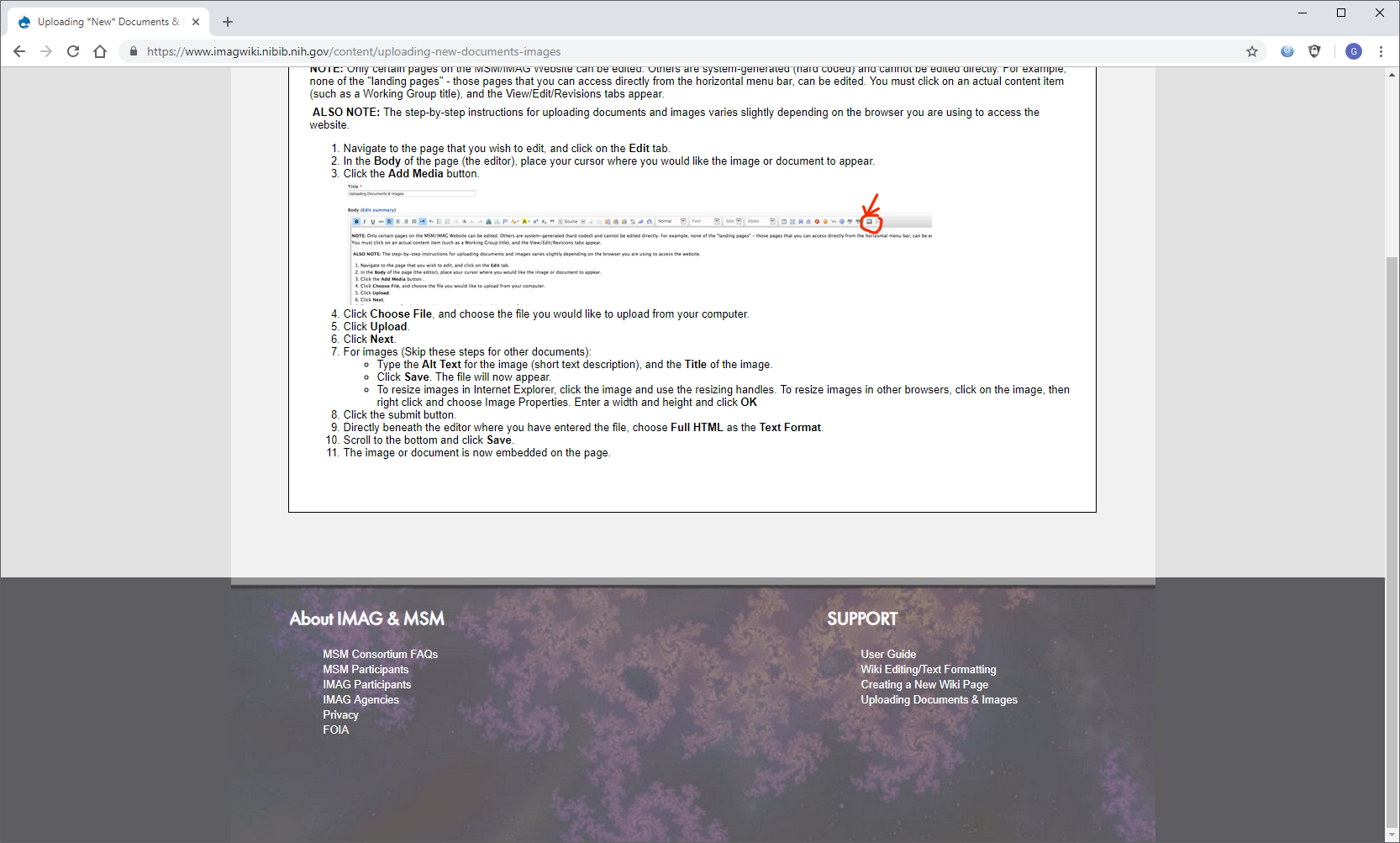 {Insert investigator images
Names, Institutions

Grant support:  Agency, #}
[Speaker Notes: Instructions:  

Submit 1 slide by COB Monday 2/25/19
Title - headline your theory-driven, mechanistic model
name the specific mathematical or statistical method and variations thereof

To include in NOTES section
define/explain it enough for a non-scientific person to explain to the general public (2-3 sentences)
mention how can machine learning and AI help your project (2 sentences)
List future challenges or next steps after your project is done (1 sentence)

Further details for Notes section - For the following communities (2 sentences):
Behavioral modeling:  explain the new theories that will integrate within person dynamics with between person dynamics
Multiscale modeling:  explain how the math will address methodological challenges (e.g.: crossing scales, sparse data, uncertainty, modularity, spatiotemporal simulation challenges, etc.)
Medical simulation:  explain the math challenges being overcome (e.g. collision dynamics, cloth dynamics, haptics, etc.)
Analysis:  explain how new statistical approaches will provide mechanistic understanding of the system
BRAIN:  explain the theory behind the math/stats and how it will be used to understand how the brain works; explain the level of data dependency on your model (e.g.:  (a) completely abstract toy model, (b) a coarse-grained model based on a high level view of previous data, (c) a model based directly on one kind of data (e.g., neural recordings) or (d) a model synthesizing multiple data types (e.g., neural recordings and connectomics).

PI name, email:]
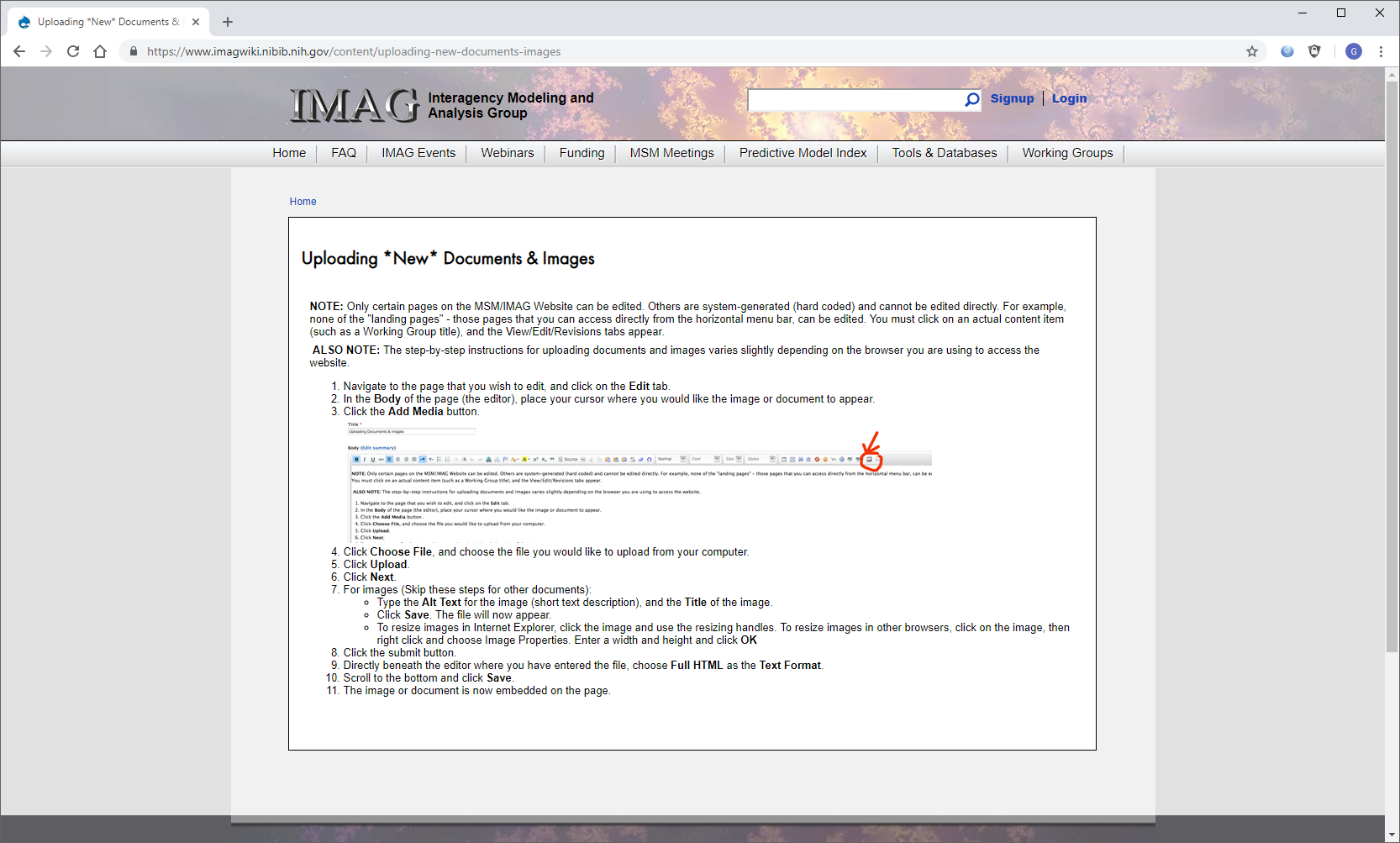 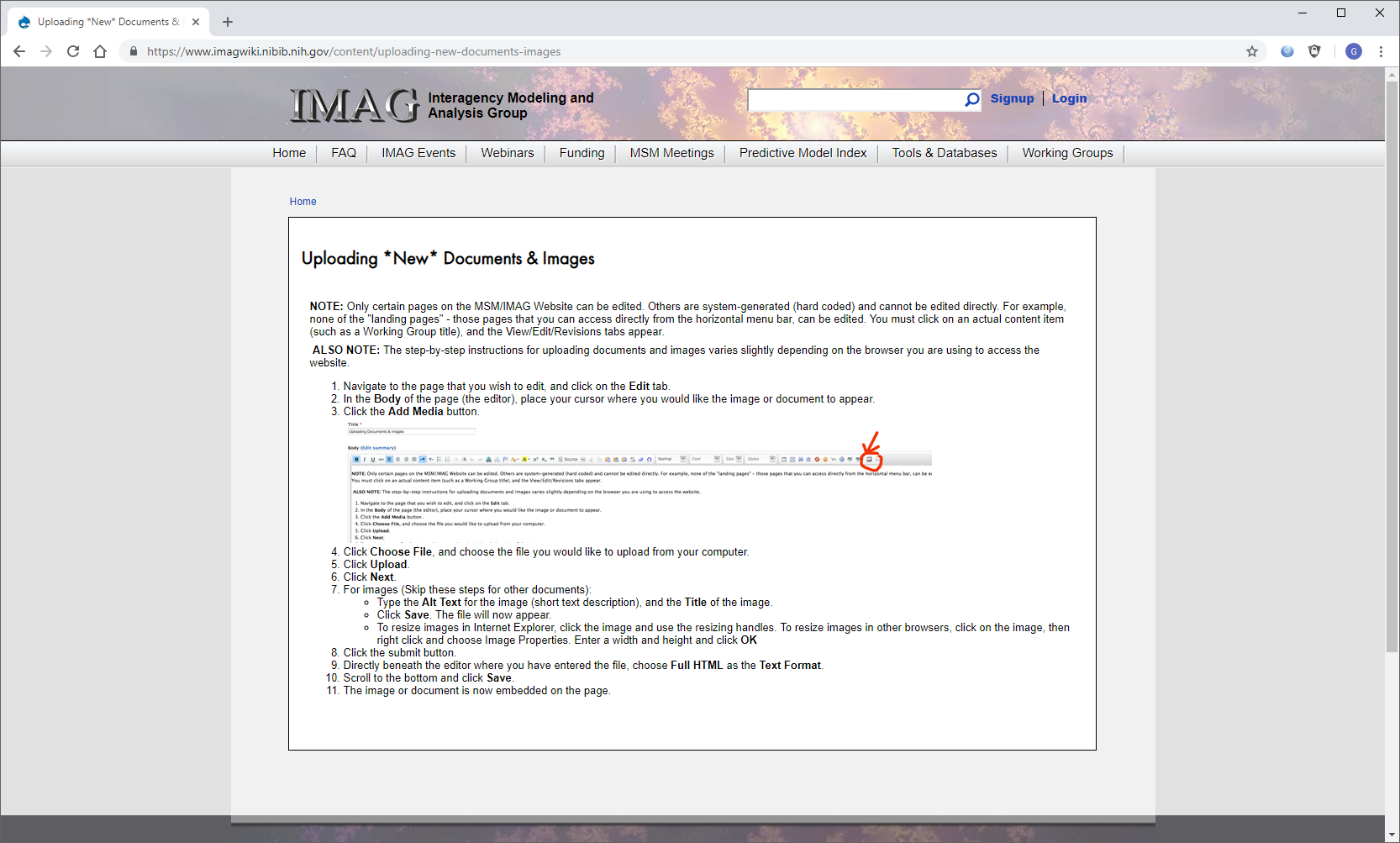 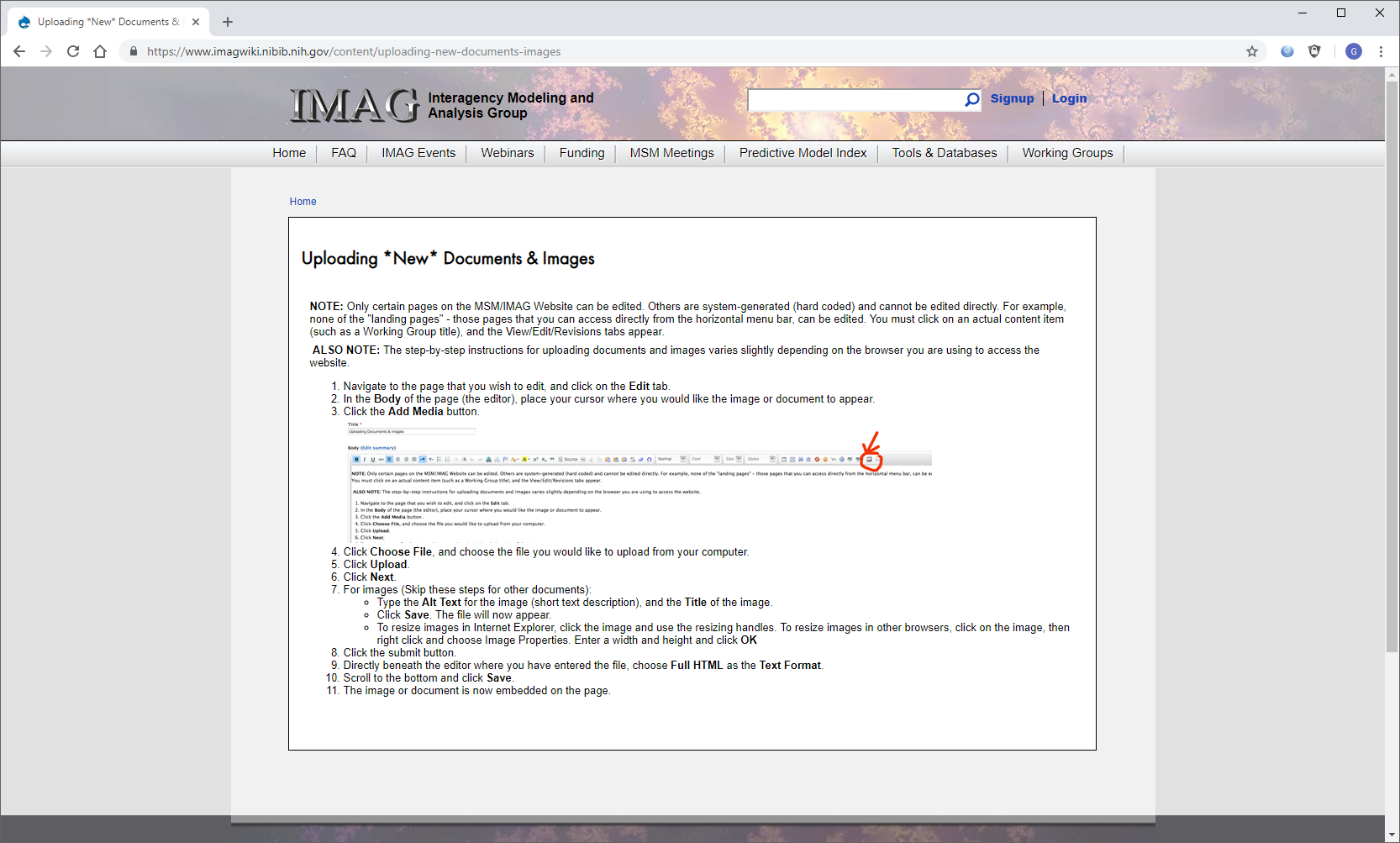 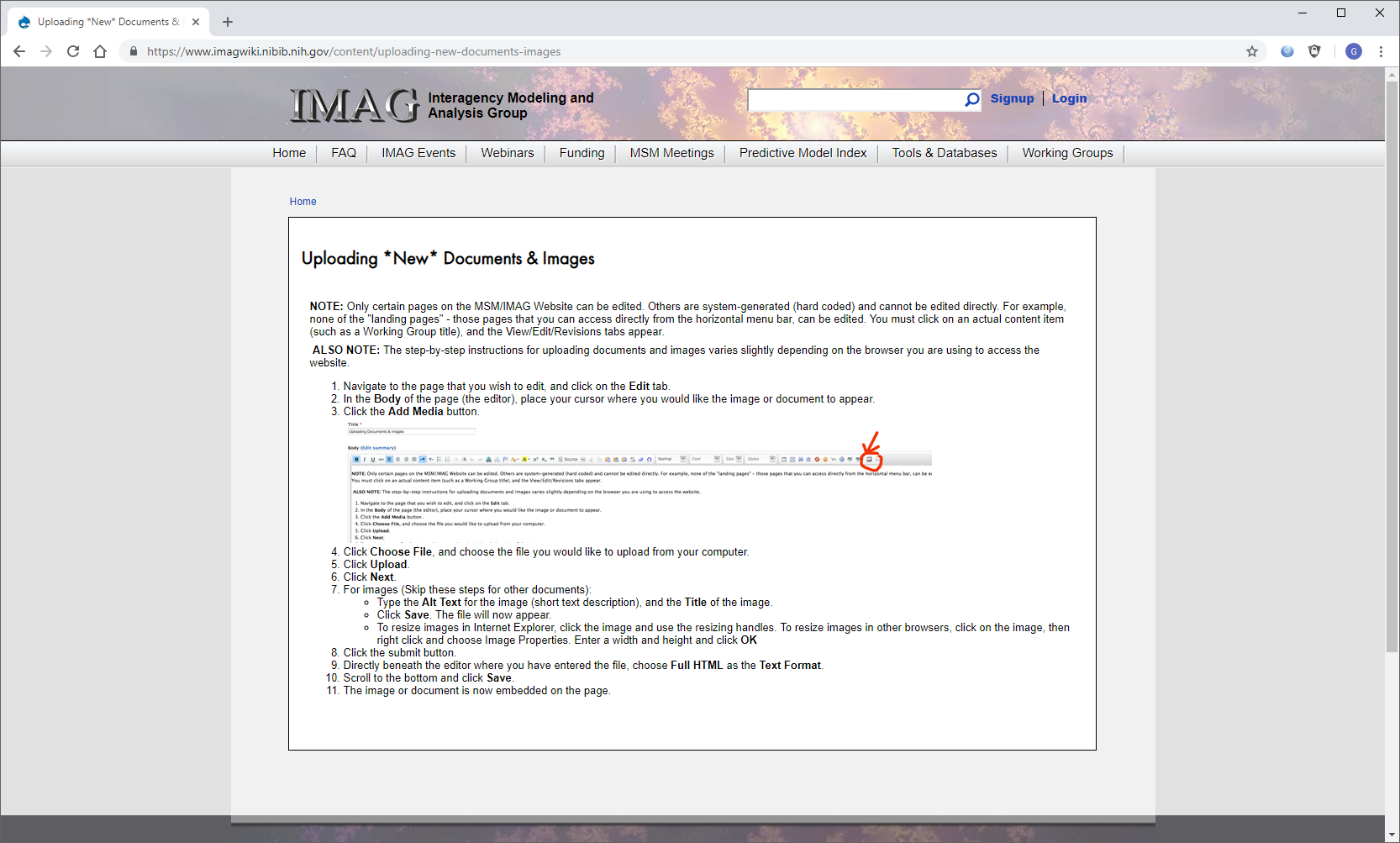 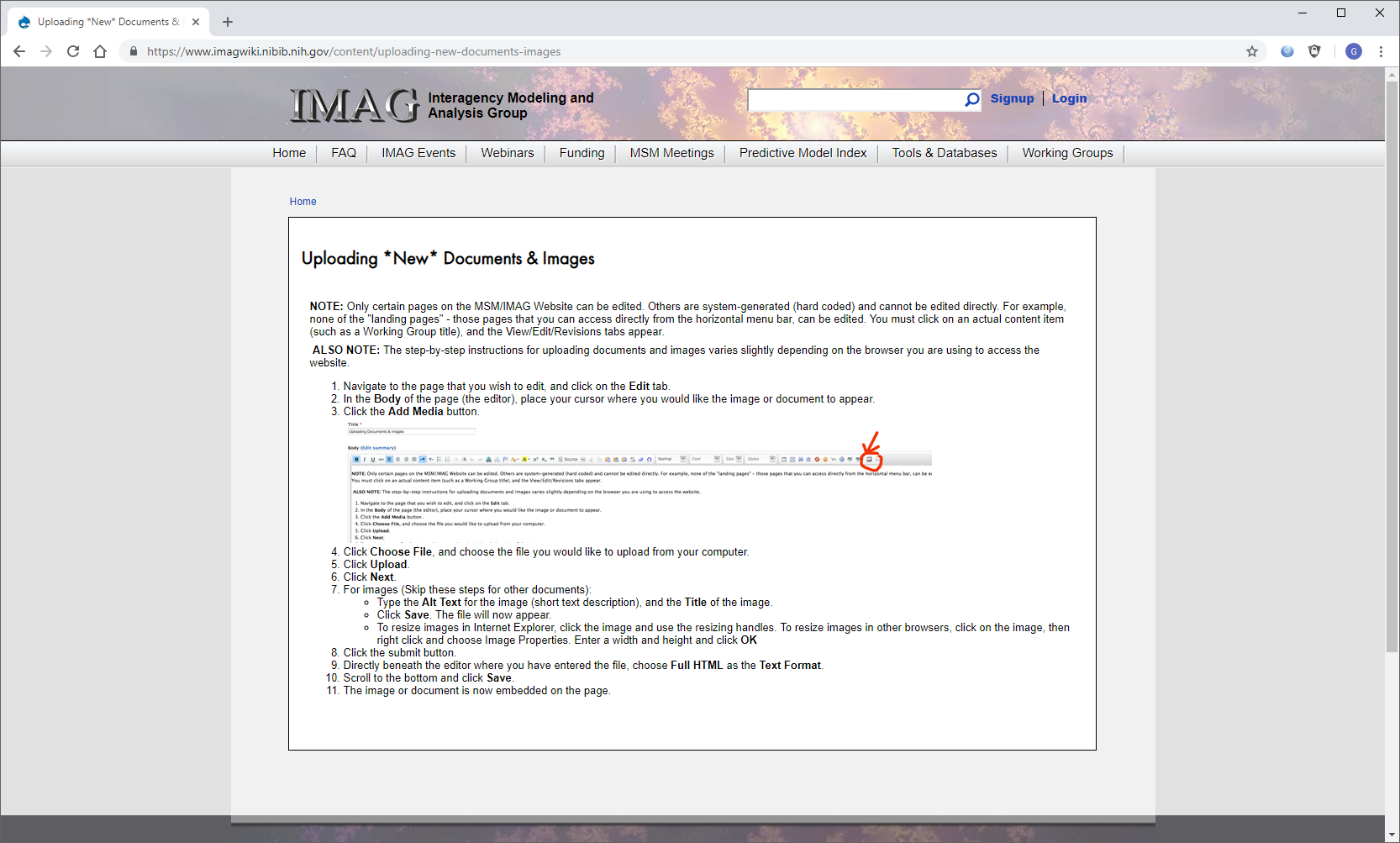 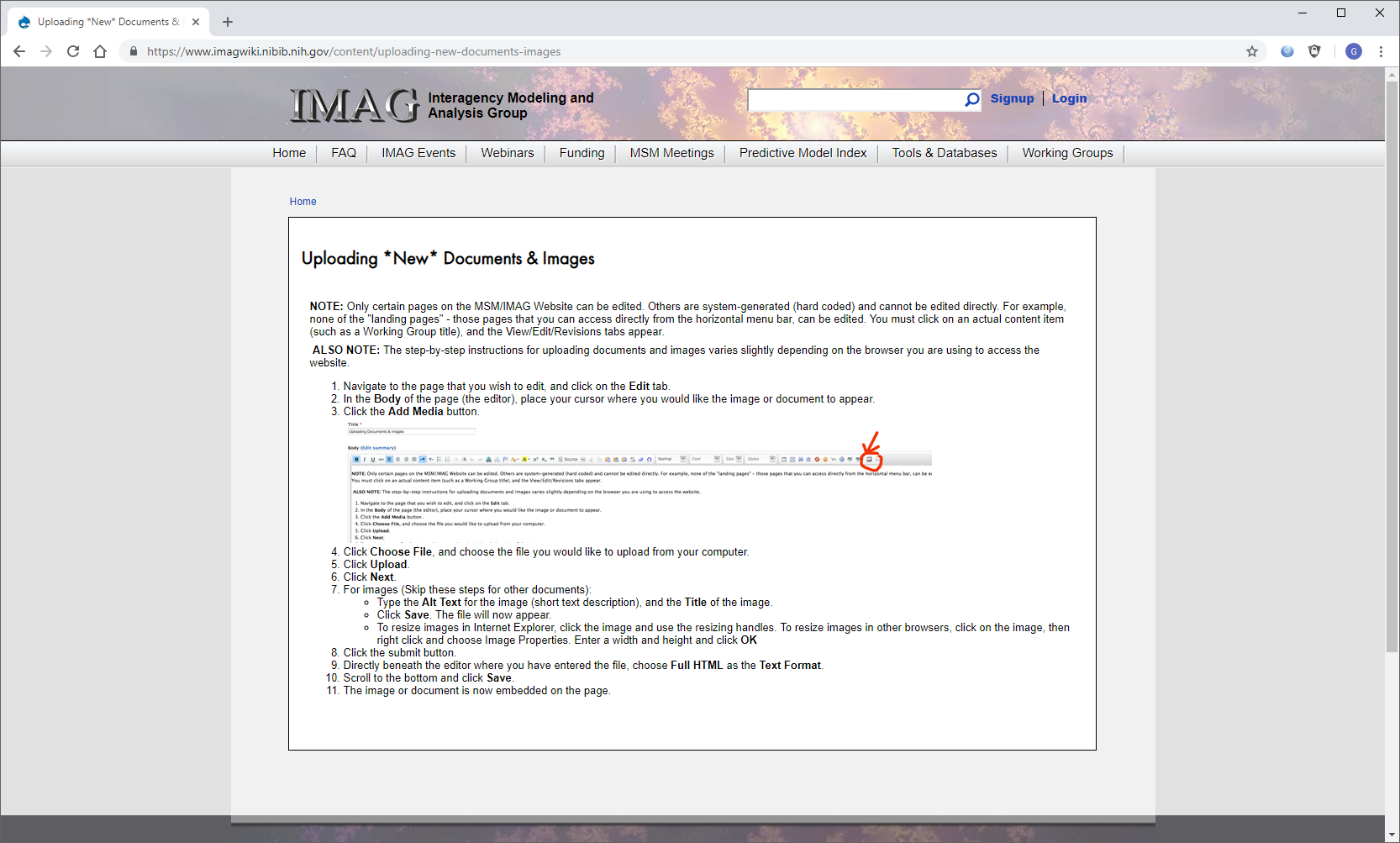 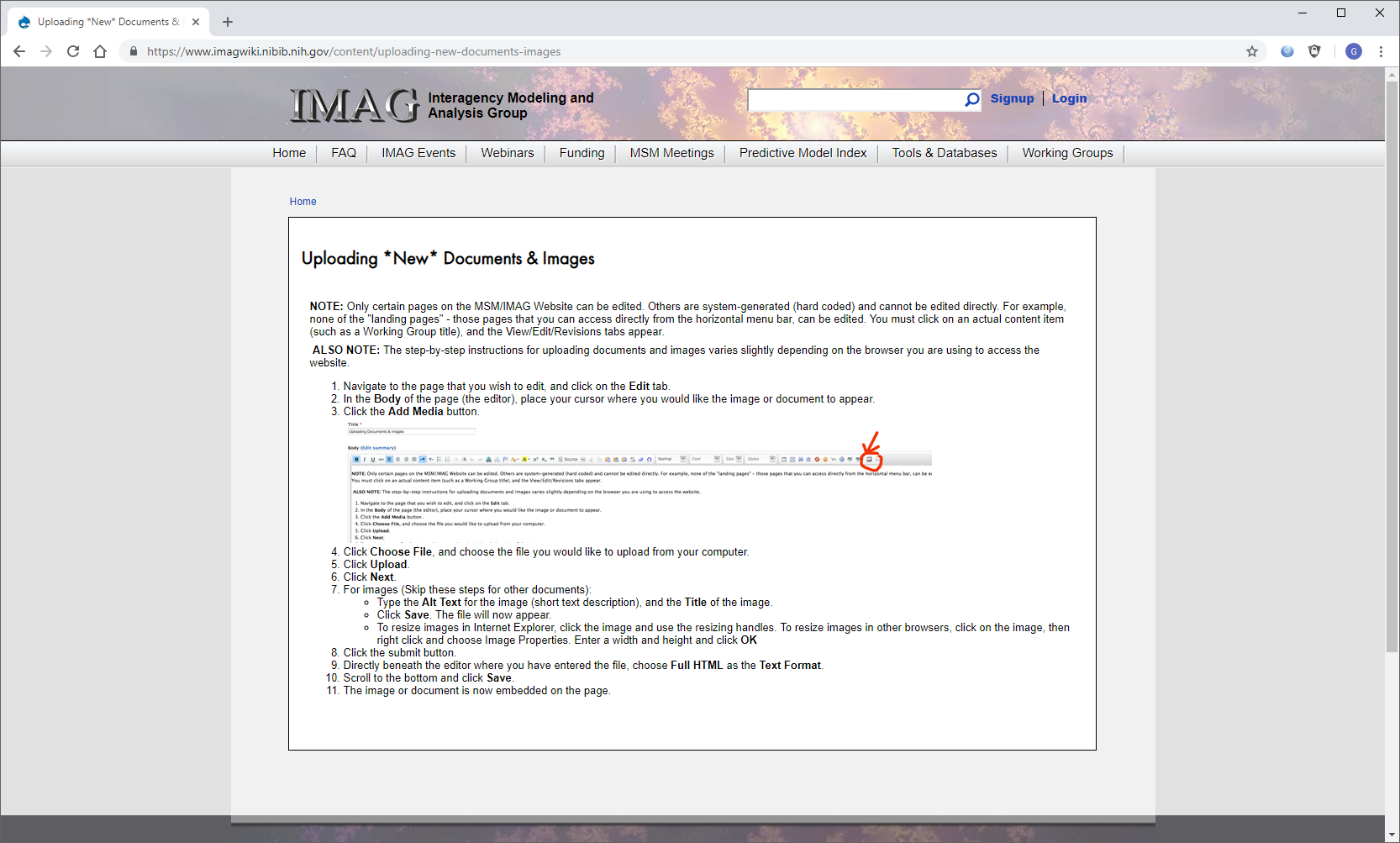 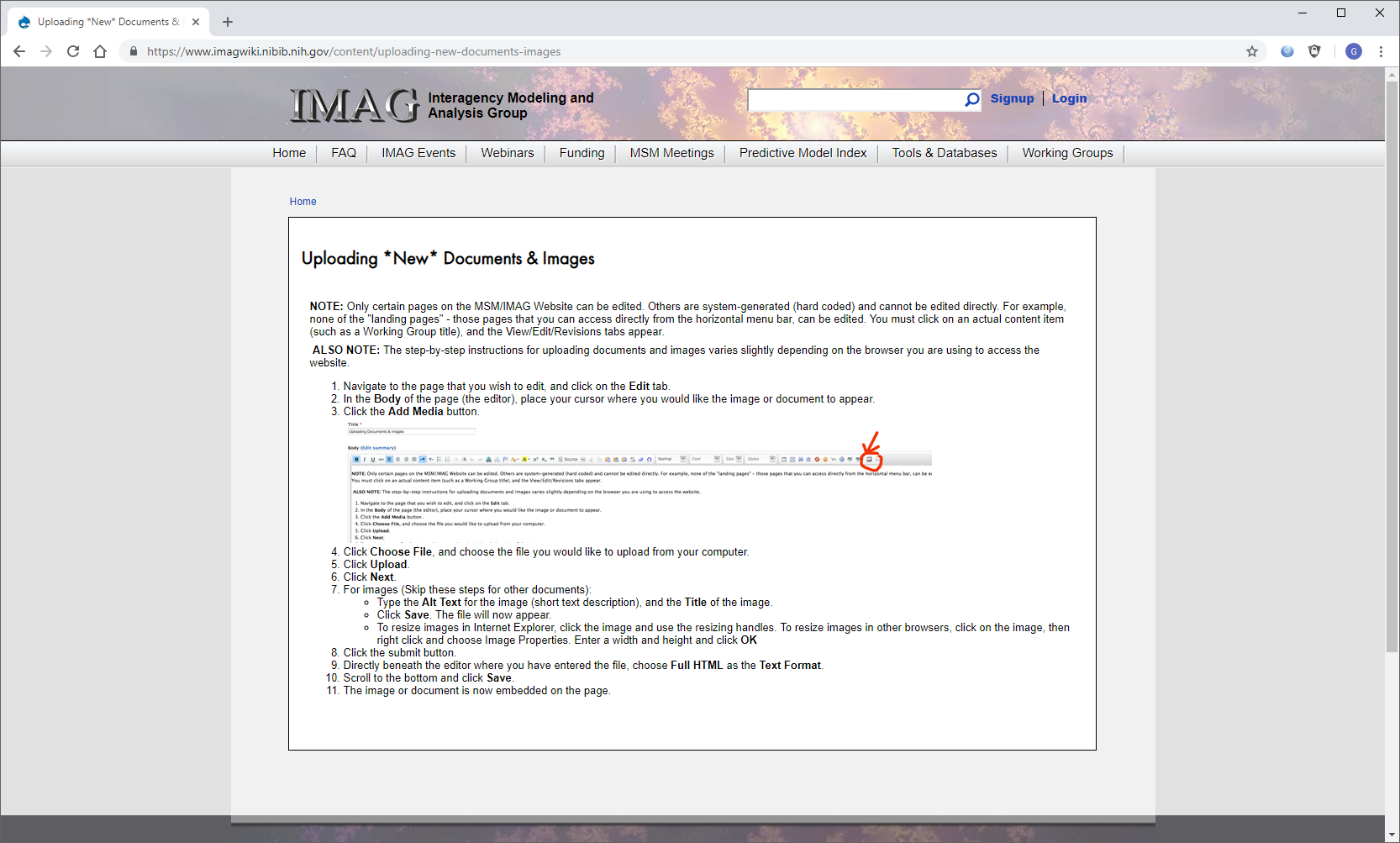 Hidden brain state dynamics using Bayesian switching dynamic state-space models
The Model:
Novel unsupervised learning procedures based on Bayesian switching linear dynamical systems (BSDS) to identify latent brain states and characterize their dynamic spatiotemporal properties (Taghia et al, Nature Comm, 2018; Figures 1 and 2).
 
Why is this important?
BSDS captures fundamental aspects of latent circuit dynamics in the human brain, and their relation to cognition. A powerful feature of our computational approach is that we can now identify hidden dynamic states that are important for cognition and which cannot be predicted by stimulus onset and offset alone. This feature allows us to determine how dynamic latent state transitions allow for flexible reconfiguration of functional circuits in the human brain. Our approach advances computational methods for probing latent dynamical models of human brain function. While there has been an explosion of invasive tools to investigate brain function in animal models, they are of limited use in characterizing functional circuit dynamics in the human brain. As such, our understanding of the behavioral relevance of latent dynamic processes in the human brain has not been adequately addressed. Our report thus fills a critical gap in human neuroscience research. The mathematical framework and computational tools we have developed have wide-ranging applications to the study of aberrant brain dynamics and pervasive cognitive impairments in neuropsychiatric disorders.

End Users:
Our algorithms and computational tools were written in Matlab and have been made available to the neuroscience research community (https://med.stanford.edu/content/dam/sm/scsnl/documents/BSDS_Scripts.zip). Our models can be applied to latent space modeling of both fMRI and neurophysiological multivariate timeseries data.
Figure 1
Figure 2
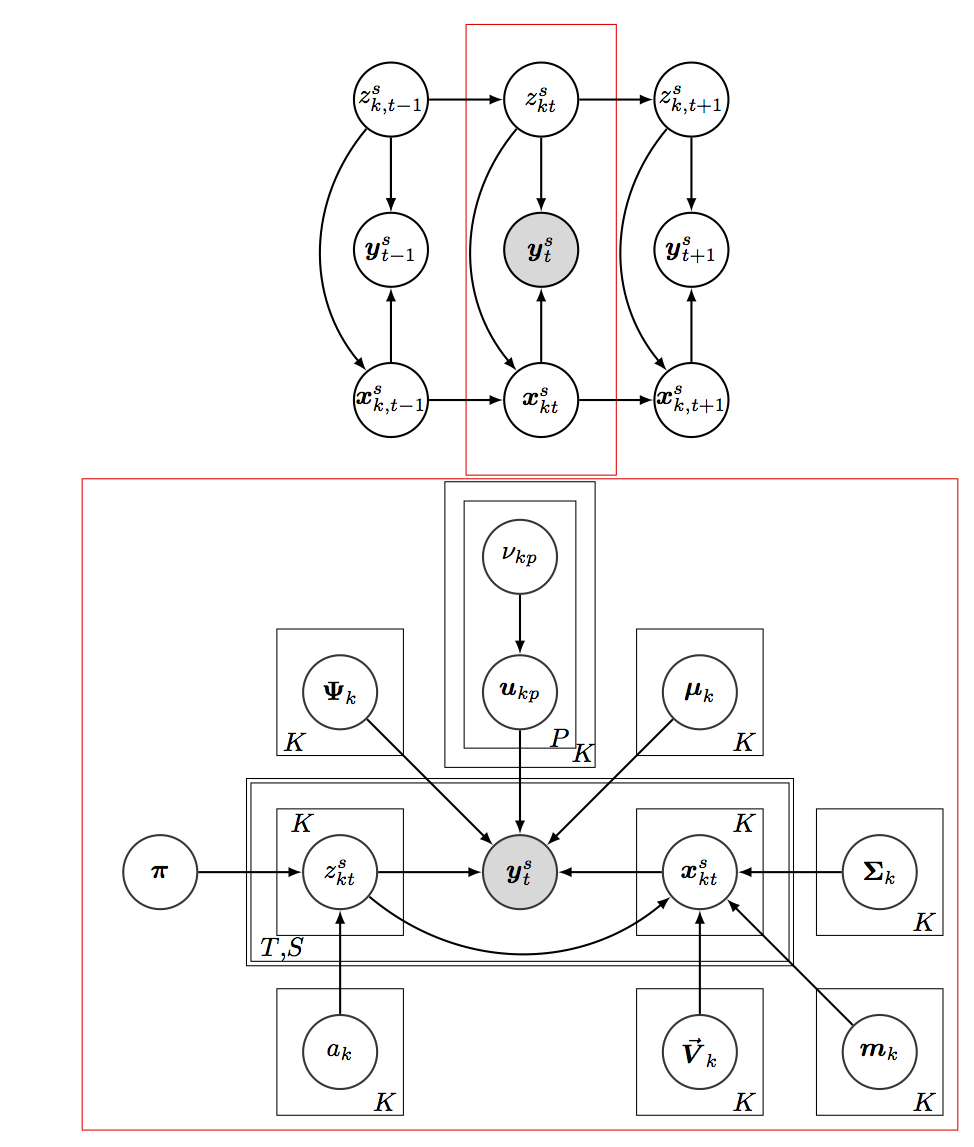 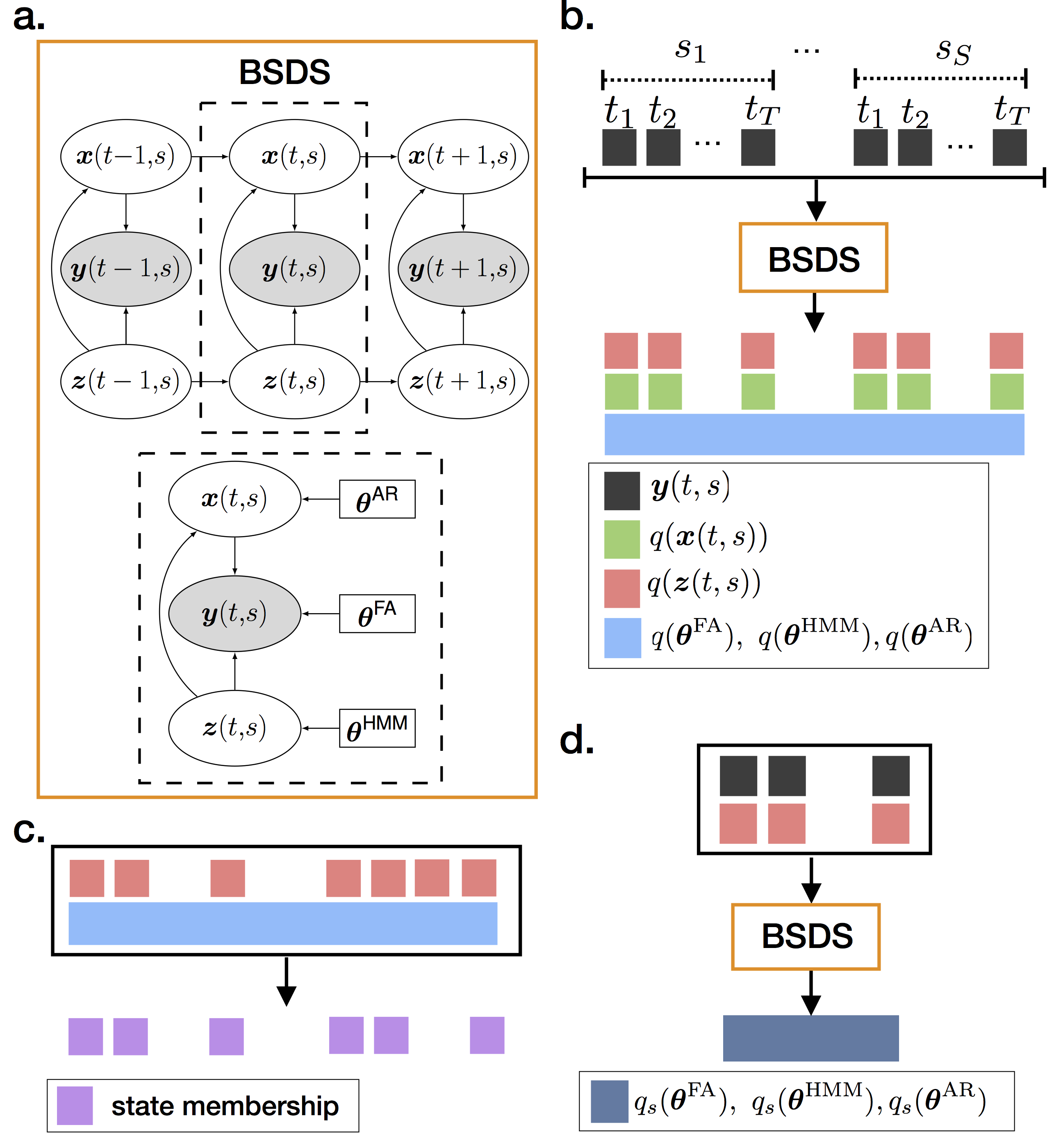 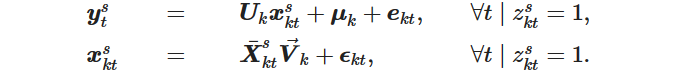 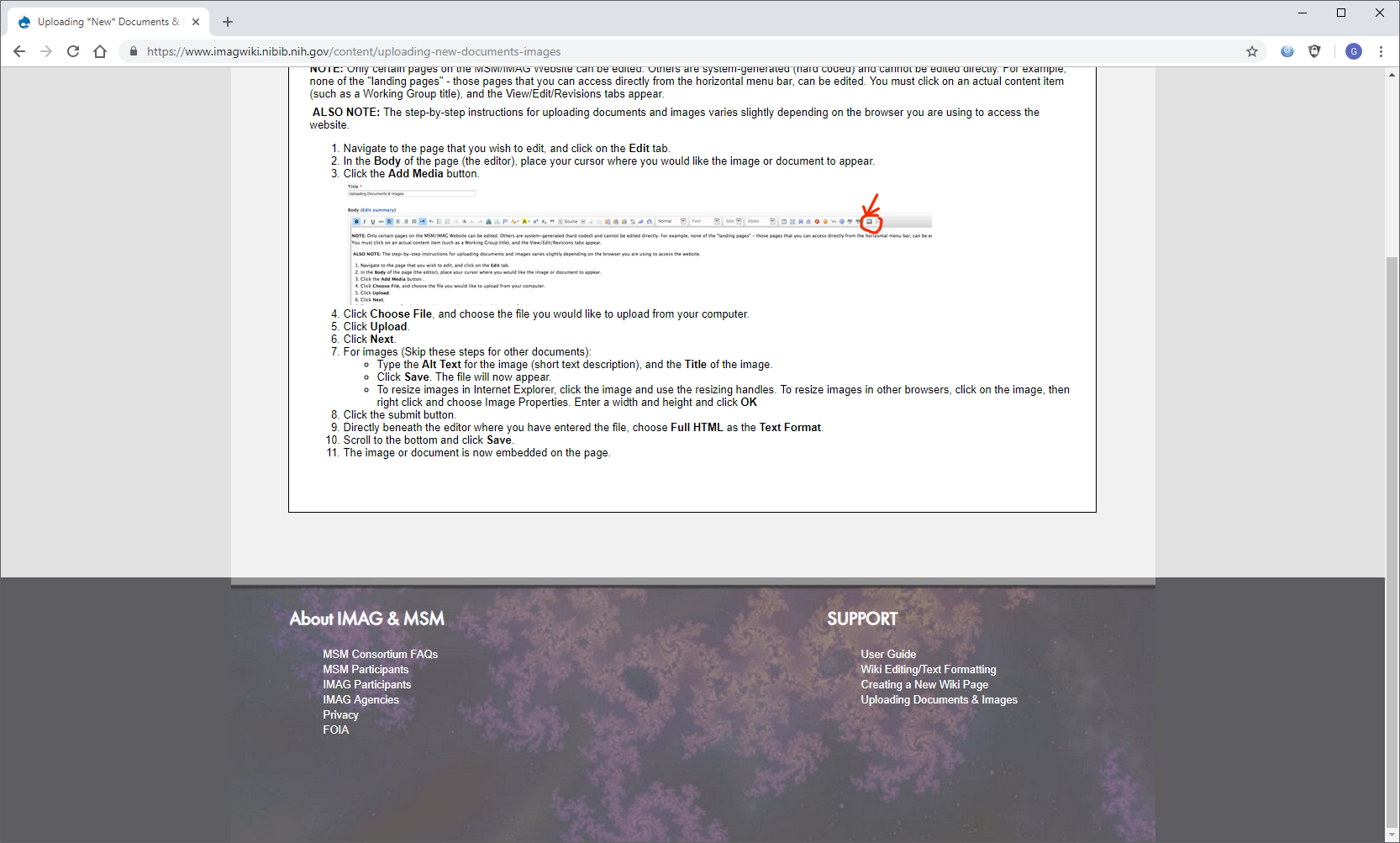 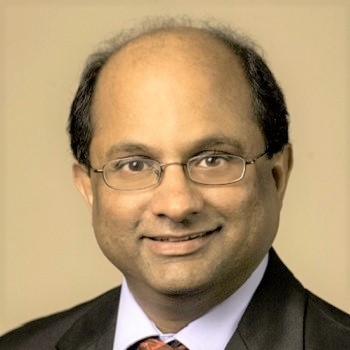 Vinod Menon, PhD
R01 EB022907
y: observed fMRI time series, 
z:  latent states, 
U k : transforms y into a subspace x of reduced dimensionality